下載圖片
（宜蘭縣版學生資訊課程教材）Chrome OS 版本
在要下載的圖片上點滑鼠右鍵。
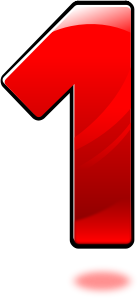 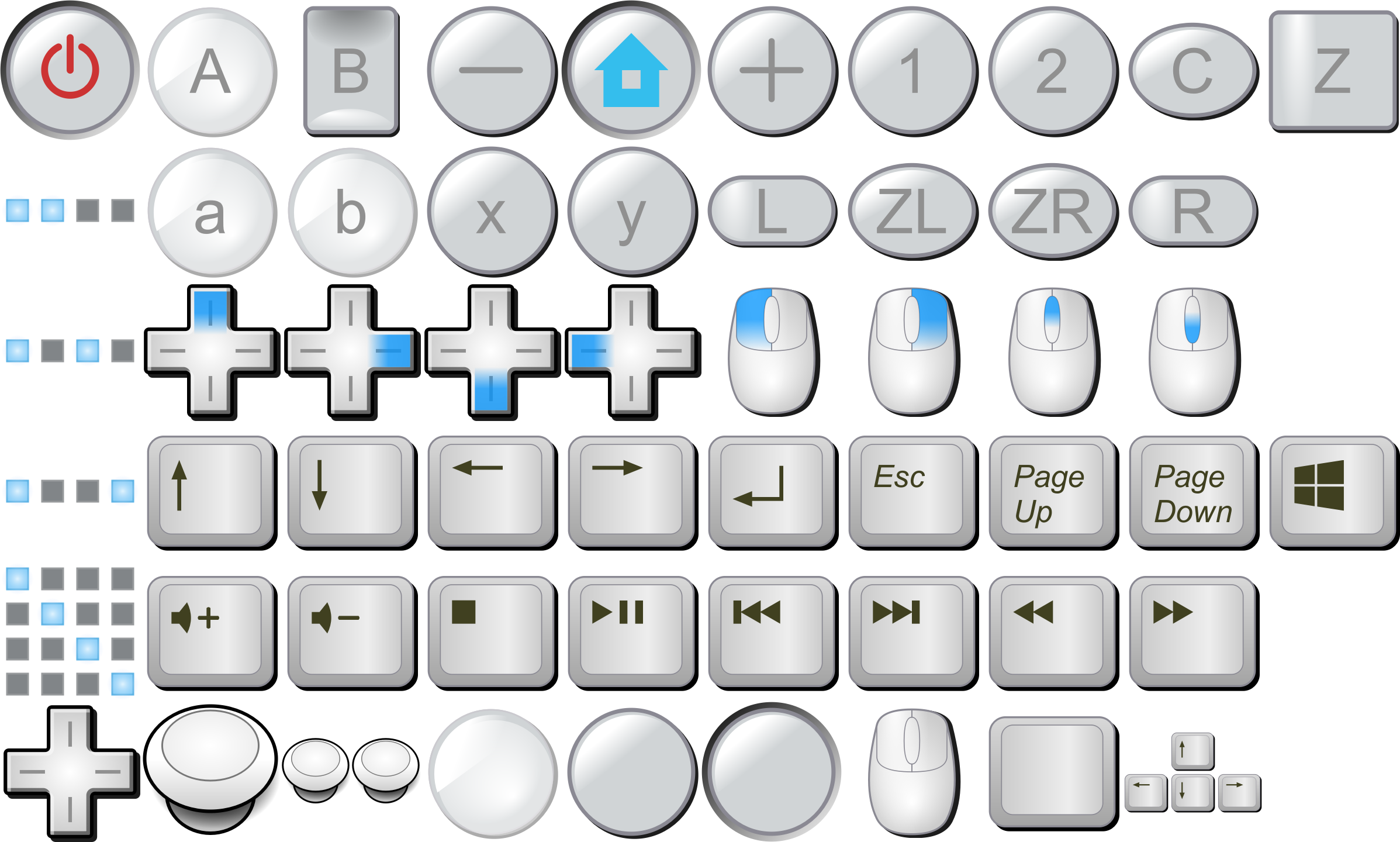 （宜蘭縣版學生資訊課程教材）Chrome OS 版本
點選「另存影像為(V)…」。
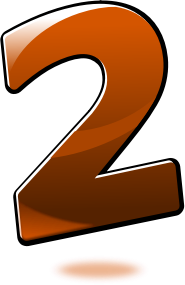 （宜蘭縣版學生資訊課程教材）Chrome OS 版本
選擇存放位置後，點選「儲存」。
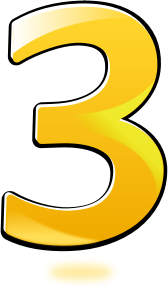 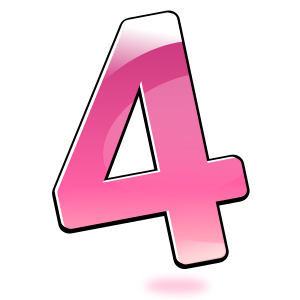 （宜蘭縣版學生資訊課程教材）Chrome OS 版本
下載完成
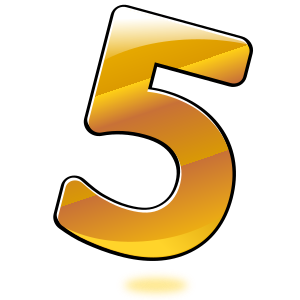 （宜蘭縣版學生資訊課程教材）Chrome OS 版本
圖片版權說明
圖片出處：https://zh.wikipedia.org/wiki/%E4%BA%94%E6%9C%88%E5%A4%A9#/media/File:X06Taiwan_20061105-36.jpg
作者：Rico Shen
（宜蘭縣版學生資訊課程教材）Chrome OS 版本